State Emergency Response Commission
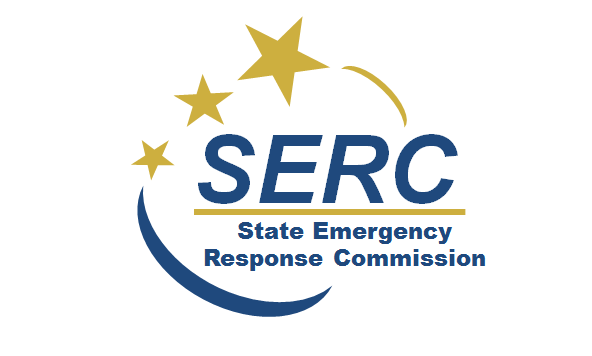 May 9, 2024
Welcome and Roll Call
MT DES​
MT DEQ​
MT DPHHS​
MT DOT​
TERC​
MEMA​
MT Regional Hazmat Teams​
MT State Fire Chiefs Association
Agenda
9:00 AM – 9:15 AM	Administrative Business
9:15 AM – 10:30 AM 	Old Business
10:30 AM – 10:45 AM	Break 
10:45 AM – 12:00 PM	Old Business
12:00 PM – 1:30 PM	New Business/Lunch/Break
1:30 PM – 2:00 PM 	Q&A, Closing Comments
Agenda Items
Welcome and Member Roll Call
Old Business
Steering Committee report
Review of State HazMat Plan update
LEPC Outreach
Newsletter sections
Future Brochures and 1-pagers
Montana LEPC Handbook update
Agenda Items
New Business
Reporting
Section 304 Follow-up Reports
Reports from DEQ directly to SERC?
LEPC Reports change needed?
Minutes, By-Laws, other documents reviewed by DES DFOs?
Rail Reports, nuclear shipments, and other reports to SERC?
TERC/TEPC Interactions
LERA Subcommittee
Q&A, Closing Comments, Next Meeting
Old Business
Steering Committee Report
State HazMat Plan Update
LEPC Outreach
Newsletter Sections
Future Brochures & 1-Pagers
Montana LEPC Handbook Update
Seminars/Presentations
New Business
Reporting
Section 304 Follow-up Reports
Reports from DEQ directly to SERC?
LEPC Reports change needed?
Minutes/By-Laws/other documentation reviewed by DES DFOs?
Rail Reports, Nuclear Shipments, other reports to SERC?
New Business
TERC/TEPC Interactions

LERA Subcommittee
Wrap Up
SERC Members Round Robin
Audience Questions/Discussion
Closing Comments
Next SERC Meeting 
		November 12, 2024 (Tentative)
Questions?
Brett Lloyd
406-417-9239
Brett.lloyd@mt.gov
Thank you
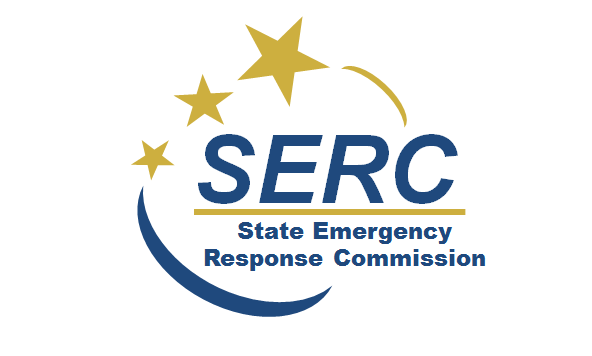